Urbanization in China
Several Fundamental Factors
Sustainable Urbanization 2022: 14th Meeting
General Facts: China Urbanization
China Urbanization
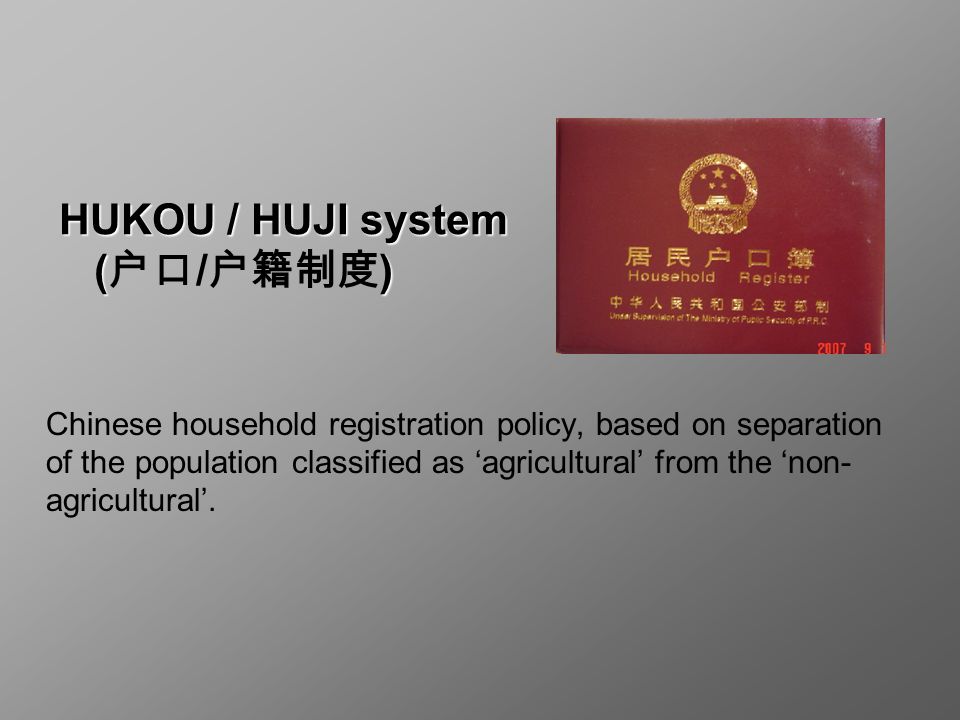 China Hukou System
Hukou System
The hukou system in China: to restrict population migration. Early theoretical and empirical studies demonstrate that China's hukou system hinders rural-urban migration
Stages of Hukou System
[Speaker Notes: (which ended in 1992), urban hukou holders were eligible for food rations that were stable across the years, greater in quantity, and more various than rural hukou holders
, such as “housing, food, water, sewage disposal, transportation, medical facilities, police protection, schools, and other essentials andamenities of life
L. Wu, 2013). 
This has strengthened capacity of some major wealthy cities, such as Beijing, Shanghai, or Guangzhou, which are largest migrant receiving cities, in providing resources, social welfare and public services to their local urban hukou-holders. However, as traditional destinations of rural-urban migrants, these cities also have the strictest hukou policy and most draconian social policy towards migrant]
Hukou System
Hukou System
The persistence of the hukou divisions amid rural-urban migration, generating a two-class urban society in China
has formed a structural source of discrimination against migrants
Over the past thirty years, numerous attempts to reform the hukousystem aimed at easing restrictive practices. 
The hukou system continues to divide and discriminate migrants from native residents
The local versus non-local distinction has remained.
distinction between residents may remain of major significance particularly in major cities
(Before) Economic Reform
Socialist urban development principles:
All citizens should have equal access to facilities and services 
Industries and residences should be physically separated from each other by "green belts,“
they should be located sufficiently near each other to minimize the journey to work.
 Service centers should be arranged to serve the entire city and to satisfy people's daily requirements. 
(the principles of classlessness and urban uniformity)
[Speaker Notes: population control and resource allocation
The state also controlled 90% of the jobs. Most employment opportunities—70%— came from state work units. 
The state controlled the location of investments and people through the dominance of employment by the state work units]
Before 1978: Centrally planned economy
Great certainty to urban planning
Urban planning: the spatial expression of the centralized economic plan
Urban planning: production and the requirement of industrial development provided by economic plan 
The pace and direction of cities’ development were determined by the central government and manifested in the economic plan: allocate funds, materials, workers, and land needed for any economic projects
Before Economic Reform
After Economic Reform
Land Reform
[Speaker Notes: the economic and technical development zone (ETDZ). The rationale is to attract foreign investment, to restructure industry and foster new high technology, and to relax government control to raise incentives and autonomy in decision making. The ETDZs are very similar to "enterprise zones" in the United Kingdom, where special policy is provided to stimulate languishing local economies (Hall, 1981).]
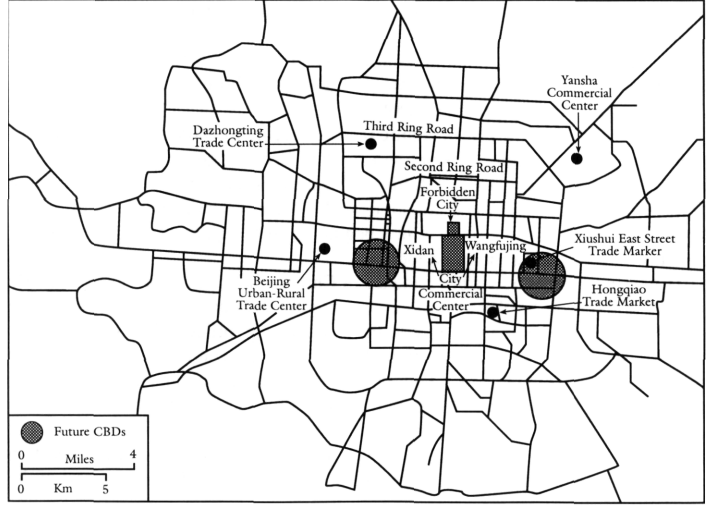 Before economic reform
After economic reform
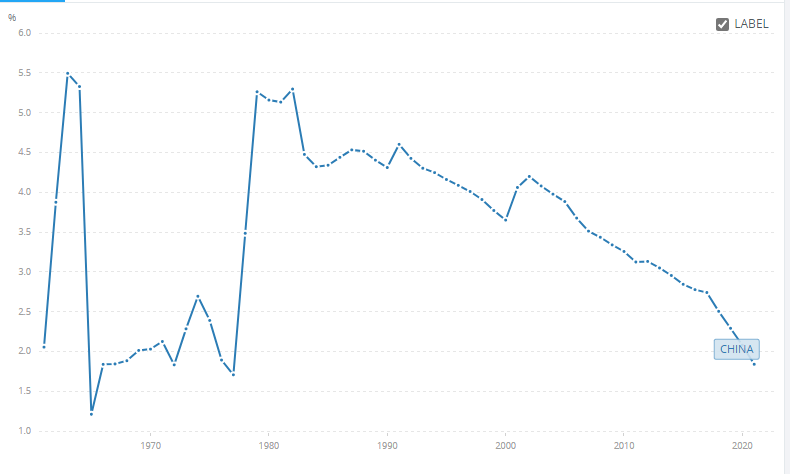 Before the reform
After the Reform
[Speaker Notes: Between 1979 and 2015, the portion of the nation’s population dwelling in cities increased from 17.9% to 56.1%.
 The average annual growth rate of the urban population during this period,at was > 4 times higher than that of the previous period(1949–1978, 0.25%). 
The urban population first reached 200 million in1981. It reached 400 million 17 years later in 1998, 
passed 600 millionin 2007, after just 10 years, 
and increased to nearly 800 million (770million) in 2015]
The Process of Fast Growing Urbanization in China
Besides the open-door policy and the economic  reform, China’s rapid urbanization is also due to the  following reasons:
The wide spreading of the transport infrastructure  that facilitates easier migration
More education opportunities in the cities
The rapid development of information technology and  modern media which create new jobs
Lessons learnt from the developed countries that  help China to gain efficiency and avoid making  similar mistakes.

Urbanization is accompanied by  the transition from a planned  economy towards a market  economy
The Problems of the Fast Growing Urbanization
[Speaker Notes: 1. education, medical treatment, and affordable housing as other urbanites with city hukou counted as urban residents living in cities and towns for > 6months, from a statistical perspective. However, they cannot access urban services
2. aggressively over-pursued wide streets, big squares, new districts,development zones, and industrial parks]
the National New-type Urbanization Plan (NUP)
NUP
The main task is to solve the long-standing issue of farmer-workers acquiring citizenship. 
China's urbanization needs to pay more attention to sustainable development (especially in three major agglomeration in China). 
the coordinated development of urban and rural areas from the perspective of regions, rather than urban-rural dual development.
[Speaker Notes: 1. It is very important to improve the ability of agricultural transfer populations to blend into cities and towns. The NUP also emphasizes that the will of peasants must be 2. fully respected. The change of household residents from rural to urban should be voluntary classified
2. The overgrowth of urban land expansion should be more strictly controlled, 
3. New-type urbanization construction is combined  withthe construction of new countryside area]
[Speaker Notes: household registration system (HRS).]
[Speaker Notes: 1. Speeding up the pace of HRS reform; releasing the interim regulation on residence permits; and a notice on promoting 100 million people without urban hukou who settled in cities. calls for relaxing restrictions on access to urban hukou
2. supporting infrastructure, rebuilding shantytown houses (18 million) and dangerous houses (10.6 million) 
3. The major driving force for urbanization and rural-to-urban migration is employment in non-agricultural industries. Therefore, industry development and industry-city integration are regarded as important factors. plot areas for industry-city integration were founded (about 60 nationwide). development of industries, complete urban services, and clear area boundaries. Secondly, migrant workers are encouraged to go back home, supported in undertaking business in urban or rural areas. 
4. establishment of the Joint Committee of 15 ministries, the preparation of sub national planning. By setting experimental zones, fully use market mechanisms in resource allocation. Experimental zones were constructed jointly by the central government and local governments, in which the latter played the more important role]
The new urban system in  China
A number of cities with international	and regional importance are raised
Many muti national company locate their  headquarters in cities with  international importance  (e.g. Beijing and  Shanghai) and those with  regional importance (e.g.  Guangzhou and Qingdao).
Enhance their economic  dominance.
The new urban system in  China
The new urban system in  China
Industries are prospering In  small cities and towns
Many	small	cities	and towns along the coast are  directly participating in  international production
They absorbed a great number of surplus labour from the countryside and brought the rural economy up
Reference
Gar-On Yeh, A., & Wu, F. (1995). Internal structure of Chinese cities in the midst of economic reform. Urban Geography, 16(6), 521–554. https://doi.org/10.2747/0272-3638.16.6.521
Yan, D., Kong, Y., Ye, B., & Xiang, H. (2021). Spatio-temporal variation and daily prediction of PM2.5 concentration in world-class urban agglomerations of China. Environmental Geochemistry and Health, 43(1), 301–316. https://doi.org/10.1007/s10653-020-00708-x
Li, B., Chen, C., & Hu, B. (2016). Governing urbanization and the New Urbanization Plan in China. Environment and Urbanization, 28(2), 515–534. https://doi.org/10.1177/0956247816647345
Chen, M., Liu, W., Lu, D., Chen, H., & Ye, C. (2018). Progress of China’s new-type urbanization construction since 2014: A preliminary assessment. Cities, 78(February 2018), 180–193. https://doi.org/10.1016/j.cities.2018.02.012
Banerjee, T., & Schenk, S. (1984). Lower order cities and national urbanization policies: China and India. Environment & Planning A, 16(4), 487–512. https://doi.org/10.1068/a160487
Jia, M., Liu, Y., Lieske, S. N., & Chen, T. (2020). Public policy change and its impact on urban expansion: An evaluation of 265 cities in China. Land Use Policy, 97(January). https://doi.org/10.1016/j.landusepol.2020.104754